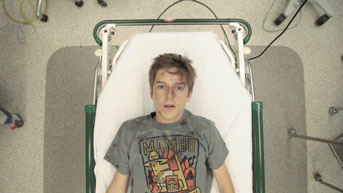 Pain Management
[Speaker Notes: Please read notes under the slides

For use with APLS ANZ 6e manual, March 2017 & pre-course online learning modules

There are 4 clinical cases to support discussion in this workshop. 

       Case No	                                                                        Case Aims	
1. 6 y.o appendicitis	           Pain assessment, Pain management, oral/nasal/IV/LA analgesics, non-pharmacological	 
2. Baby, 4% burns, 4 y.o # ankle        First aid, dressings, splints, procedural sedation safety	
3. 12 y.o trauma, # femur                  Splints, nerve blocks	
4. 9 y.o, headache	           Pain assessment, social/emotional/family issues]
Objectives
On completing this workshop, you will be able to:

Understand the assessment of children’s pain

Understand the principles of pain management

Appreciate safety aspects of acute pain management
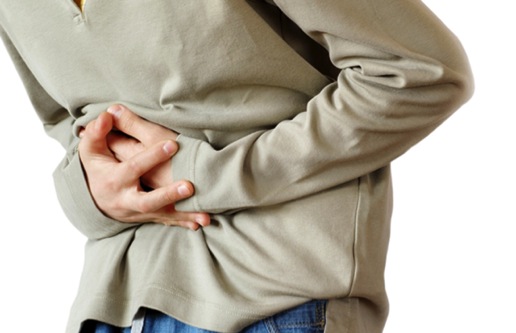 Case 1
Initial Information 
6 y.o boy brought to ED by Mum complaining of abdominal pain. Initially dull pain at belly button, now localised to right iliac fossa. Mild fever, anorexia, one episode of vomiting, loose bowels 
Further information
Working diagnosis of acute appendicitis. Referred to surgical team who are unable to attend as busy in theatre
How would you assess this boy’s pain?
The boy indicates his pain at the third face on the pain scale.
Pain Assessment
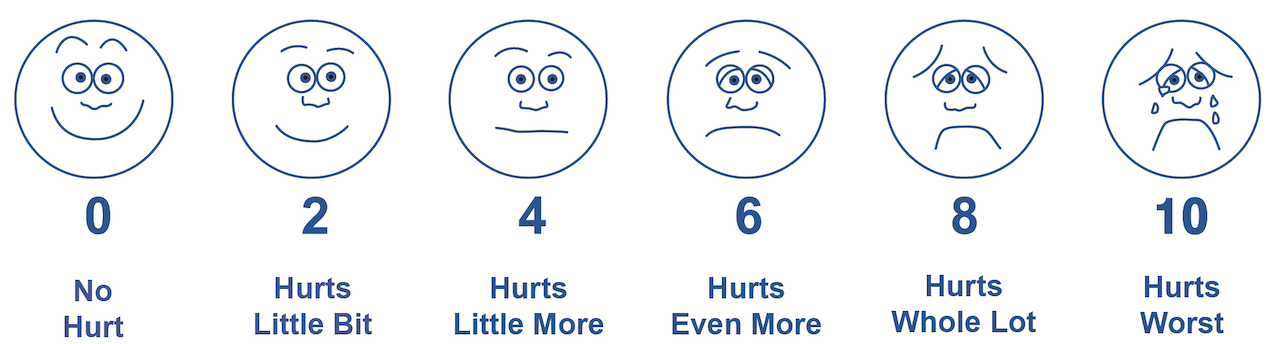 FACES Wong-Baker Pain Scale
What would you do next?
[Speaker Notes: The FACES pain scale  shows a close linear relationship with visual analog pain scales across the age range 3 through 16 years. 

Mention that pain assessment in babies and younger children is more difficult, with a number of validated behavioural scale in use.
FLACC scale, Face, Limbs, Activity, Crying, Consolabilty, 0-10, originally developed for post-op pain
MBPS, Modified Behavioural Pain Scale, Face, Cry, Movements, 0-10, developed for procedural pain

Assessment will also include observation of physiological parameters (pulse rate, respiratory rate), skin changes (pallor and sweating) along with behavioural cues (e.g. crying).  

Always consider the anticipated pain with a known injury.]
Common analgesics
Mild to moderate pain
sucrose
paracetamol
ibuprofen

Moderate to severe pain
fentanyl (including intranasal)
morphine
oxycodone
[Speaker Notes: Be prepared to discuss removal of Codeine from WHO pain ladder.
Problems with CYP2D6 genetic polymorphism and potential for respiratory depression or inadequate analgesia]
Common analgesics
Local anaesthetics
topical analgesia for IV access
ALA (laceraine) for lacerations
topical lignocaine for mucositis
ring blocks for partial amputation
LA drops for eye injuries

Remember distraction 
techniques and environment
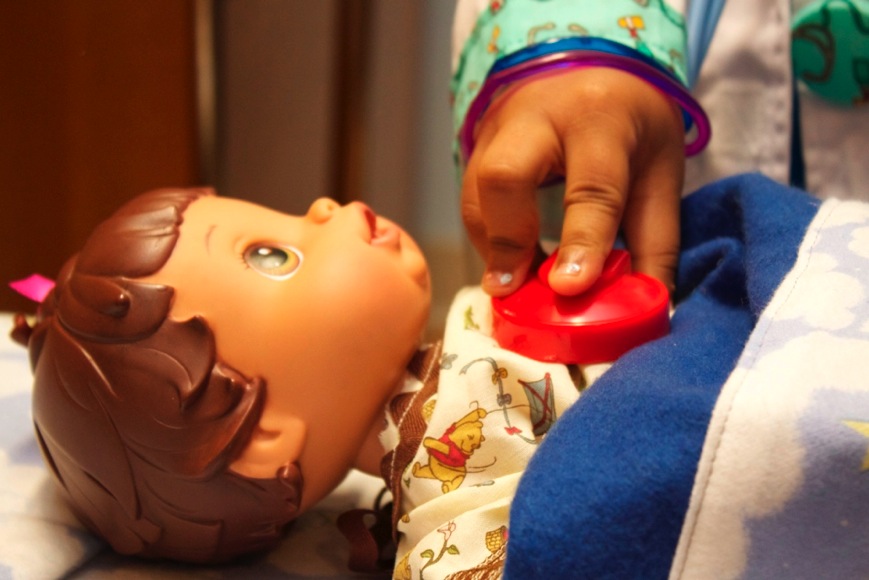 [Speaker Notes: Topical analgesia may include Lignocaine/Prilocaine mixtures or 4% Amethocaine together with cold sprays in older children with larger veins.]
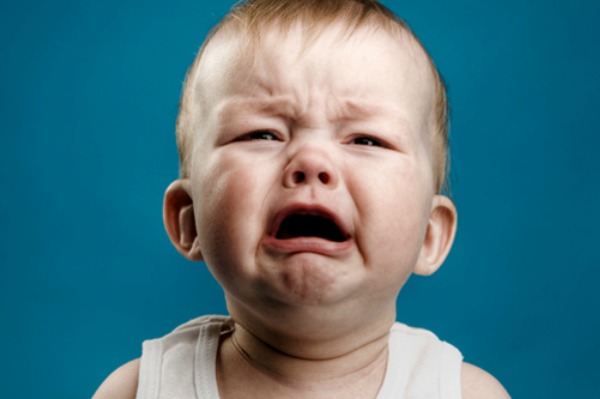 Case 2
Initial Information 
A woman runs in to the Emergency Department carrying a baby. The child is screaming loudly. The woman explains that she accidentally knocked her cup of tea onto the baby.

Further information
The child is crying loudly. There are partial thickness burns to the front of the chest, right shoulder, thigh. 

You estimate the total area at 4%.
[Speaker Notes: First aid, cold water for 20 mins
Initial analgesia
Covering burn – cling film]
Specific therapies
Burns management
first aid
dressings

What if the patient were a 4 year old with a deformed ankle after jumping off a trampoline?

Fracture stabilisation 
splinting / back slab
reduction of fractures / dislocations
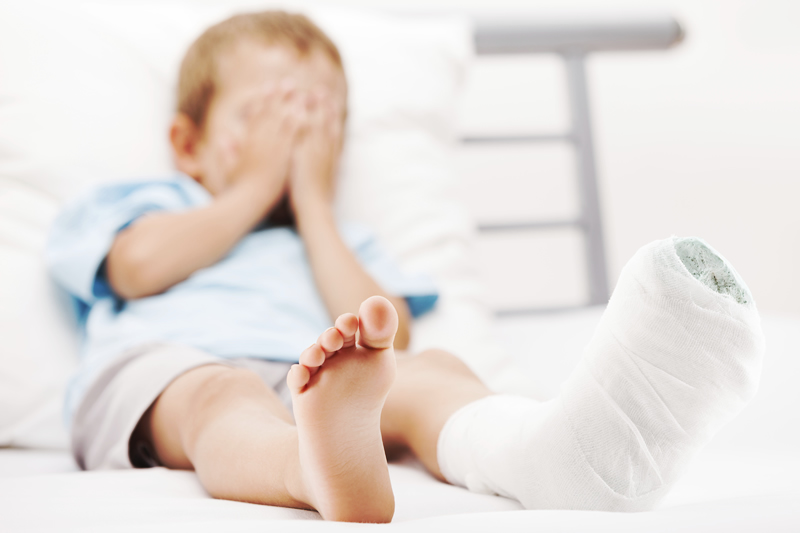 [Speaker Notes: This relates to Case 2 (burns) and is segue to Case 3 (fractured femur)]
Procedural sedation
Ketamine

Nitrous oxide
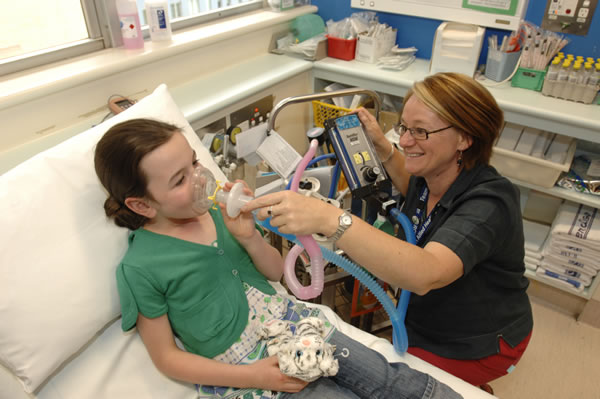 [Speaker Notes: Emphasise safety when using procedural sedation.

Adverse effects
 
Ketamine
hypersalivation, respiratory depression (rare), laryngospasm, nausea and vomiting, emergence delirium/agitation

Nitrous oxide
adverse effects, over-sedation, respiratory depression, nausea and vomiting, diffusion hypoxemia, expansion of gas spaces (eg pneumothorax)]
Procedural sedation safety
Appropriate
Training
Equipment, environment
Personnel / assistance

Safety
Drugs and dosing, monitoring
Resuscitation equipment and medications
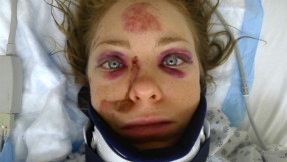 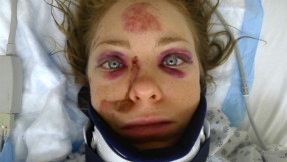 Case 3
Initial Information 
A 12 year old girl pedestrian has been hit by a car. She is brought in by a paramedic crew with a cervical collar.  There is a box splint around her left leg.  She is screaming in pain. 

Further information
Initial assessment and management are carried out. There is considerable swelling mid left thigh and angulation of the femur.  She is still crying in pain and points to her left thigh. There are no other major injuries.
[Speaker Notes: Further management?]
Splints
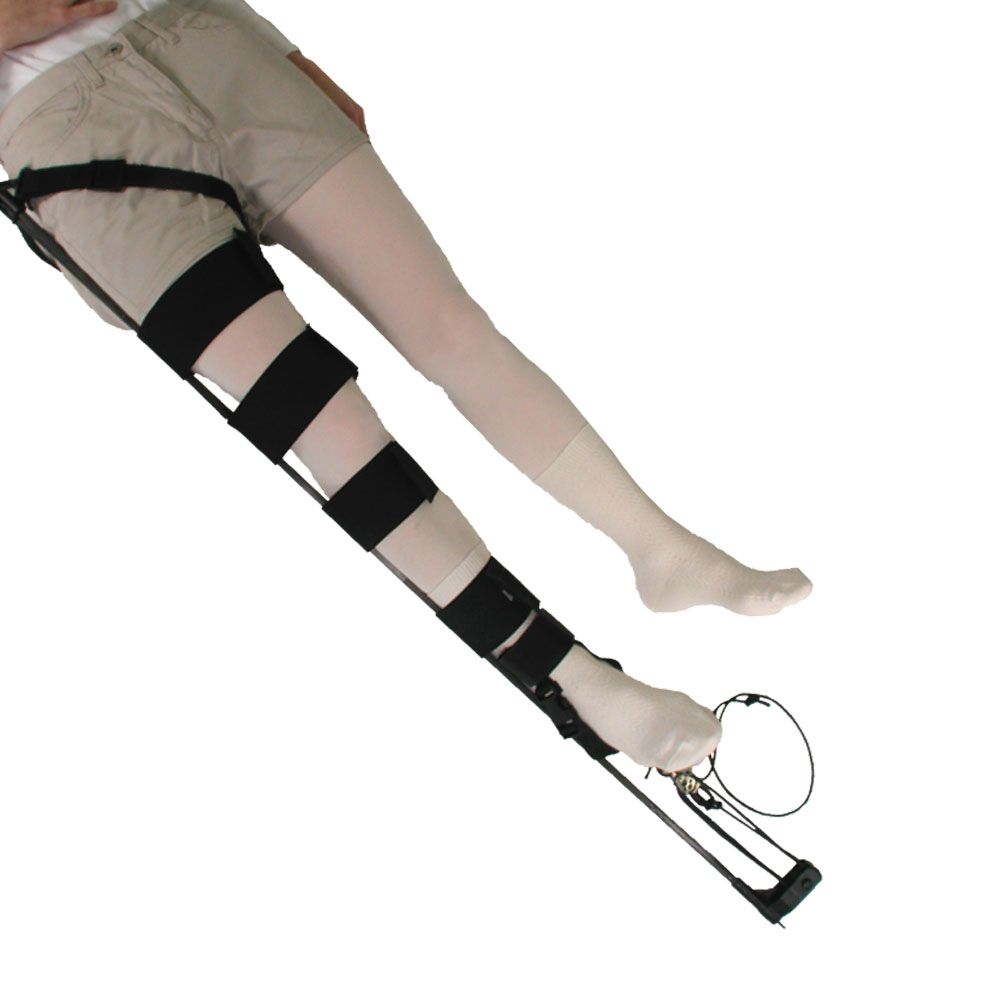 CT6 splint
[Speaker Notes: RFDS WA CT6 Information
https://www.flyingdoctor.org.au/wa/clinical/aeromedical-retrieval/our-retrieval-service/retrieval-equipment/ct-6-traction-splint/

CT-6 Traction Splint
The CT-6 is a leg traction splint designed for prehospital/hospital care and patient transport. It is primarily used on patients with mid-line femur fractures. The CT-6 helps relieve patient pain and muscle spasm, aligns the fractured bone, decreases bleeding and prevents further damage to surrounding muscle and tissue.]
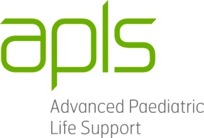 Fascia iliaca block
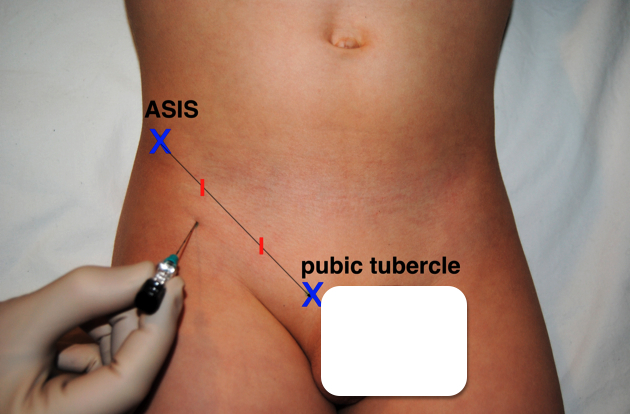 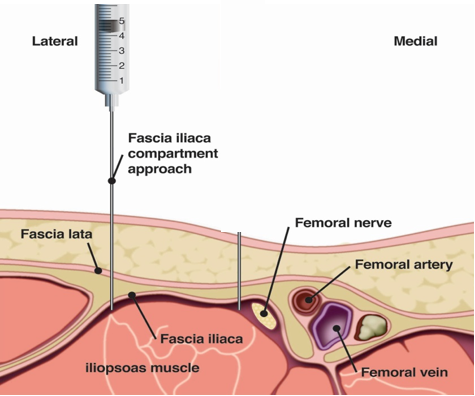 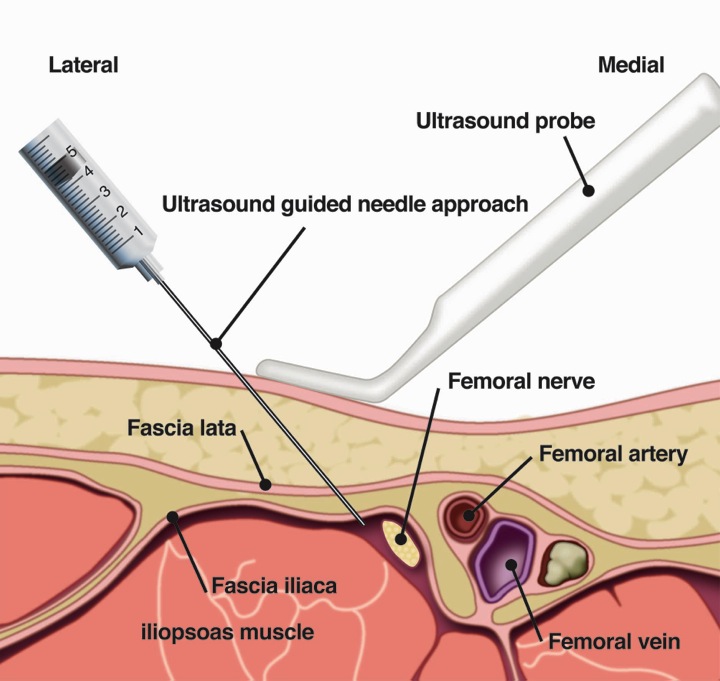 Femoral Nerve Block
Ultrasound Guided
[Speaker Notes: Fascia Iliaca or Ultrasound Guided Femoral nerve block provide rapid and effective analgesia

Fascia Iliaca block
The Injection point is 0.5-1cm below the junction of the lateral 1/3 and the medial 2/3 of the skin projection of the inguinal ligament. Regional anaesthesia needle (short bevel) is inserted at right angles to the skin and two loss of resistances (pops) are sought – the fascia lata and the fascia iliaca. Effective and safe block with lower chance of intra-vascular and intra-neural injection

Ropivacaine 2mg/ml (0.2%) at 1 ml/kg (=2 mg/kg) to maximum of 30 mls 

Ropivacaine 
Less toxicity than bupivacaine as the isomer binds less avidly to cardiac tissue. Lower incidence of VT/VF
Less motor block than bupivacaine]
Nerve block safety
Appropriate
Training
Equipment, environment
Personnel / assistance
Safety
Ultrasound guidance
Drugs and dosing, monitoring
Resuscitation equipment and medications
Block 'time-out'
[Speaker Notes: Prior to performing a regional block, a “block time out” should be performed. This requires verification with another clinician (nurse/medical practitioner) of 
correct site and side of the proposed block 
patient identification
confirmation of consent]
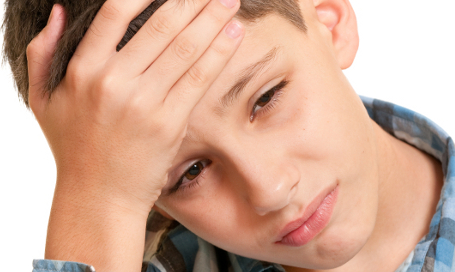 Case 4
Initial Information 
A 9 year old boy is brought in to the ED by his mother. Vomiting at school now complaining of severe headache. He indicates his pain is at the top of the pain ladder, “worst ever”.

Further information
You notice that the boy is able to walk normally and is interested in surroundings. He starts playing a computer game and eating. He says the pain is still “terrible”.
[Speaker Notes: How would you manage?]
?
Summary
Use age appropriate assessment tools, clinical signs and family advice to assess pain

Apply the principles of pain management and multi-modal analgesia to provide optimal pain relief

Safely manage pain and seek resources if required